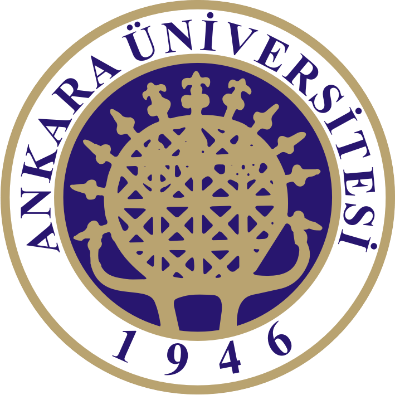 KİM 319 BİYOKİMYA I
VİTAMİNLER
Prof. Dr. Emel EMREGÜL
Ankara Üniversitesi
Kimya Bölümü
Vitaminler
Canlı organizmanın sağlıklı bir yaşamı devam ettirebilmesi için karbonhidrat, lipid, protein ve inorganik maddelerden başka, çok az miktarda, bazı organik besin maddelerine  ihtiyaç vardır.Bu maddeler vitaminlerdir.
Vitaminler, insan metabolizması için ihtiyaç duyulan, temel ve enerjisiz gıdalardır. 
İnsan vücudu tarafından üretilemezler, günlük gıdalardan temin edilmesi gerekir.
Herhangi birinin eksikliği, spesifik bir bozukluk ve hastalık meydana getirir.
Vitaminlerin Görevleri
Enzimatik reaksiyonlar için kofaktör olarak görev yapmaları temel fonksiyonlarıdır.
 Ayrıca, kanın pıhtılaşması, bağışıklık sistemi, sinir sistemi, görme fonksiyonları, deri yapılanmasını da kapsayan çeşitli rolleri vardır.
Vitaminlerin Sınıflandırılması
Vitaminler,
 
   - suda çözünen vitaminler

   - yağda çözünen vitaminler 

   olmak üzere iki sınıfa ayrılır. 

Ayrıca vitamin benzeri bileşikler de vardır.
Vitaminlerin Sınıflandırılması
Suda çözünen vitaminler:
   - Vitamin B1 (tiamin), 
   - vitamin B2 (riboflavin), 
   - nikotinik asit (niasin), 
   - vitamin B5 (pantotenik asit), 
   - vitamin B6 (piridoksin), 
   - biotin (vitamin H), 
   - folik asit, 
   - vitamin B12, 
   - vitamin C (askorbik asit)’tir.
Vitaminlerin Sınıflandırılması
Yağda çözünen vitaminler: 
   - Vitamin A, 
   - vitamin D, 
   - vitamin E, 
   - vitamin K’dir.
Vitamin Benzeri Bileşikler
Kolin
Karnitin
-lipoik asit
PABA (p-aminobenzoat)
İnozitol
Koenzim Q 
Biyoflavonoidler (vitamin P)